Market Segmentation, Targeting, and Positioning
© Leonard Walletzký
Marketing framework
2
Název prezentace v zápatí
How do we evaluate?
Marketing Metrics
Example: How to increase profitability
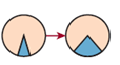 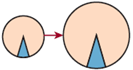 Example: Metrics
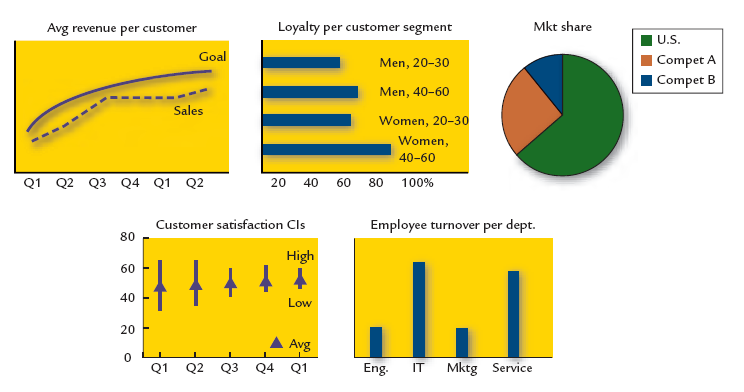 The STP Process
Target Market
Advantages of Segmentation
Levels of segmentation
Requirements for Effective Segmentation
Bases for customer segmaentation
Bases for Segmenting Business Markets
Segmenting International Markets
Evaluating Market Segments (developing selection criteria)
Market TargetingMarket Coverage Strategies
Market
Company
Marketing
A.  Undifferentiated Marketing
Company
Marketing 1
Segment 1
Company
Marketing 2
Segment 2
B.  Differentiated Marketing
Segment 3
Company
Marketing 3
Segment 1
Company
Marketing
Segment 2
C.  Concentrated Marketing
Segment 3
Market Targeting
Positioning for Competitive Advantage
Market Positioning Strategy
Market Positioning Strategy
Marketing Positioning - Strategies
Steps to Choosing and Implementing a Positioning Strategy
Developing Competitive Differentiation
Steps in Market Segmentation, Targeting and Positioning
Summary